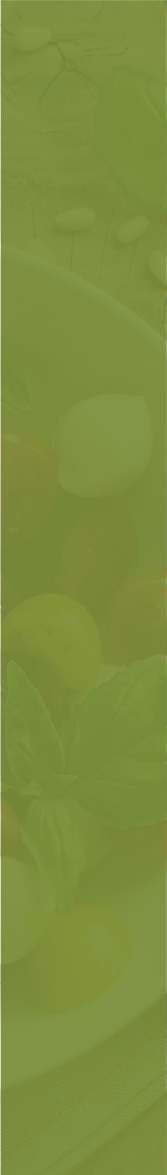 اسم الوصفة هنا
المكونات
الإرشادات
المكون هنا
المكون هنا
المكون هنا
المكون هنا
المكون هنا
المكون هنا
المكون هنا
المكون هنا
المكون هنا
المكون هنا
المكون هنا
المكون هنا
Lorem ipsum dolor sit amet, consectetur adipiscing elit, sed do eiusmod tempor incididunt ut labore et dolore magna aliqua. Ut enim ad minim veniam, quis nostrud exercitation ullamco laboris nisi ut aliquip ex ea commodo consequat. Duis aute irure dolor in reprehenderit in voluptate velit esse cillum.
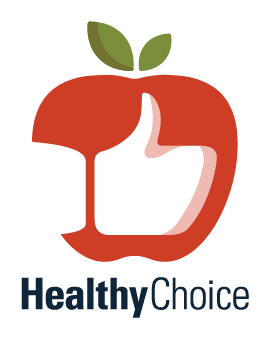 تم تمويل هذه المادة من قِبل برنامج المساعدة الغذائية التكميلية التابع لوزارة الزراعة الأمريكية -- SNAP. تقدم هذه المؤسسة خدماتها ووظائفها دون تمييز. وتُعد جامعة ولاية يوتا مؤسسة عمل إيجابي/تكافؤ فرص وهي ملتزمة بخلق بيئة تعلّم وعمل خالية من التمييز. من أجل إخطار جامعة ولاية يوتا بشأن عدم التمييز، الرجاء الاطلاع على equity.usu.edu/non-discrimination.
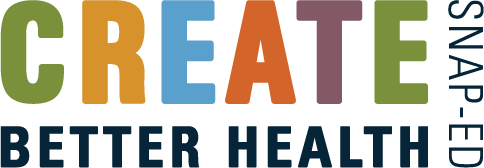 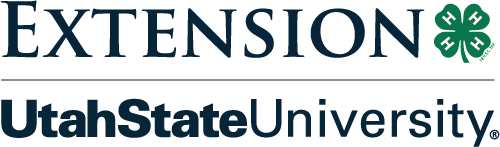 الخيار الصحي
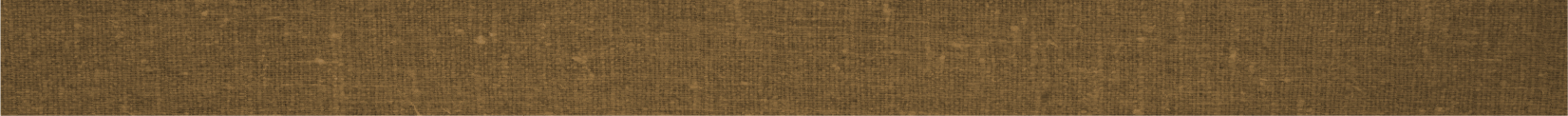 يمكنك العثور على المزيد من نصائح نمط الحياة الصحي والوصفات المغذية على CreateBetterHealth.org
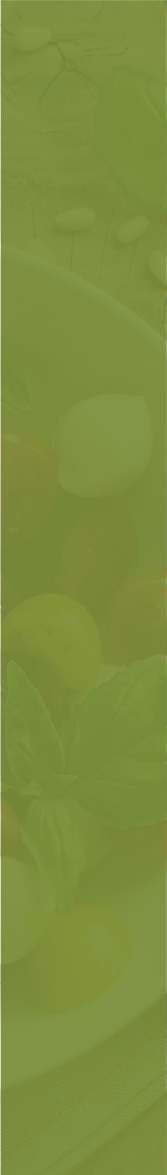 اسم الوصفة هنا
الإرشادات
المكونات
المكون هنا
المكون هنا
المكون هنا
المكون هنا
المكون هنا
المكون هنا
المكون هنا
المكون هنا
المكون هنا
المكون هنا
المكون هنا
المكون هنا
Lorem ipsum dolor sit amet, consectetur adipiscing elit, sed do eiusmod tempor incididunt ut labore et dolore magna aliqua. Ut enim ad minim veniam, quis nostrud exercitation ullamco laboris nisi ut aliquip ex ea commodo consequat. Duis aute irure dolor in reprehenderit in voluptate velit esse cillum.
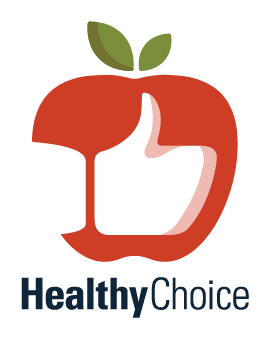 تم تمويل هذه المادة من قِبل برنامج المساعدة الغذائية التكميلية التابع لوزارة الزراعة الأمريكية -- SNAP. تقدم هذه المؤسسة خدماتها ووظائفها دون تمييز. وتُعد جامعة ولاية يوتا مؤسسة عمل إيجابي/تكافؤ فرص وهي ملتزمة بخلق بيئة تعلّم وعمل خالية من التمييز. من أجل إخطار جامعة ولاية يوتا بشأن عدم التمييز، الرجاء الاطلاع على equity.usu.edu/non-discrimination.
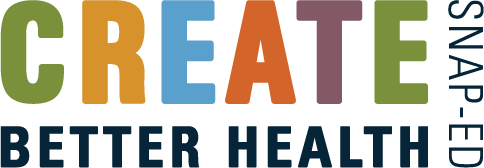 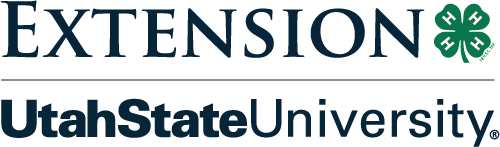 الخيار الصحي
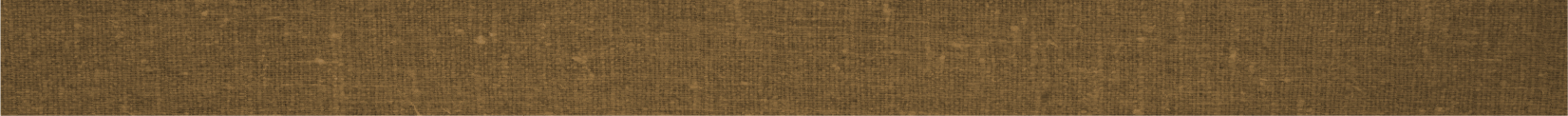 يمكنك العثور على المزيد من نصائح نمط الحياة الصحي والوصفات المغذية على CreateBetterHealth.org